Articles of Confederation
U.S. History – Mr. White
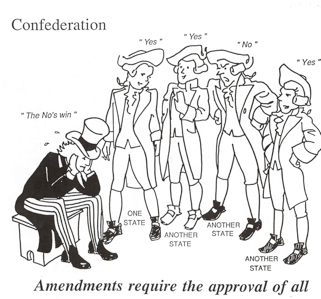 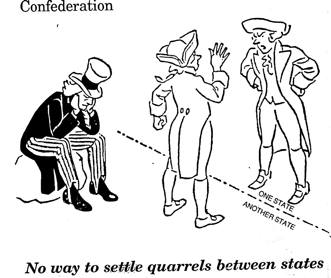 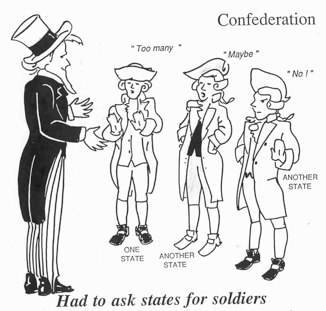 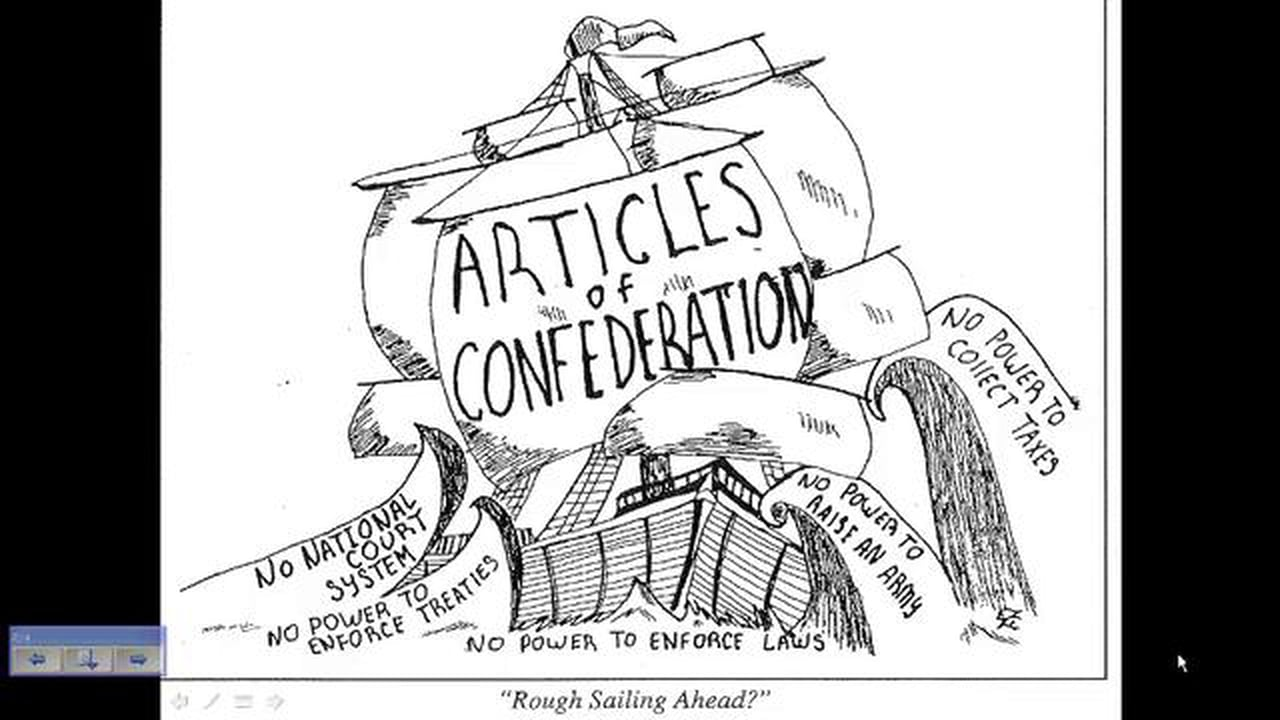 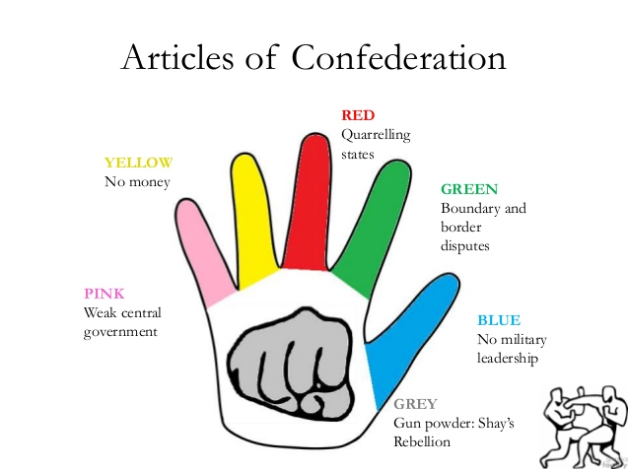 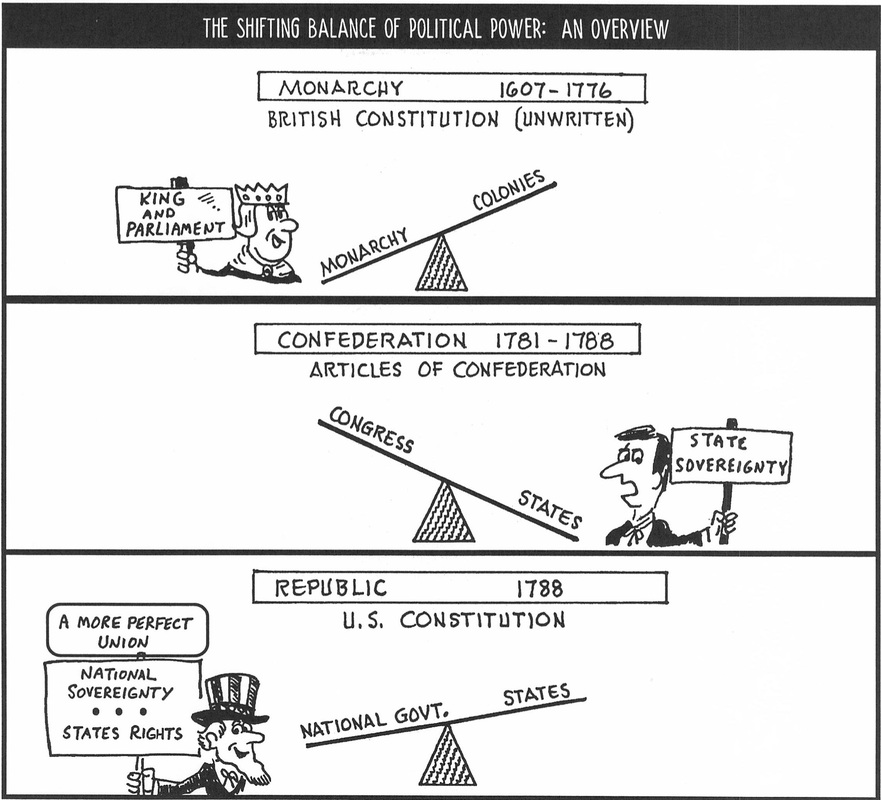 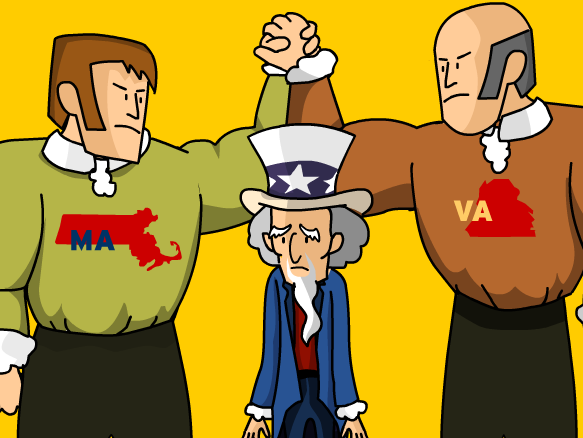 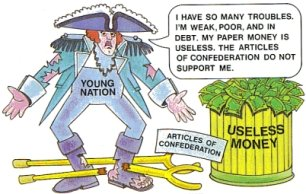 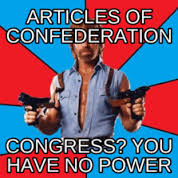